Microsoft 365 Community Call
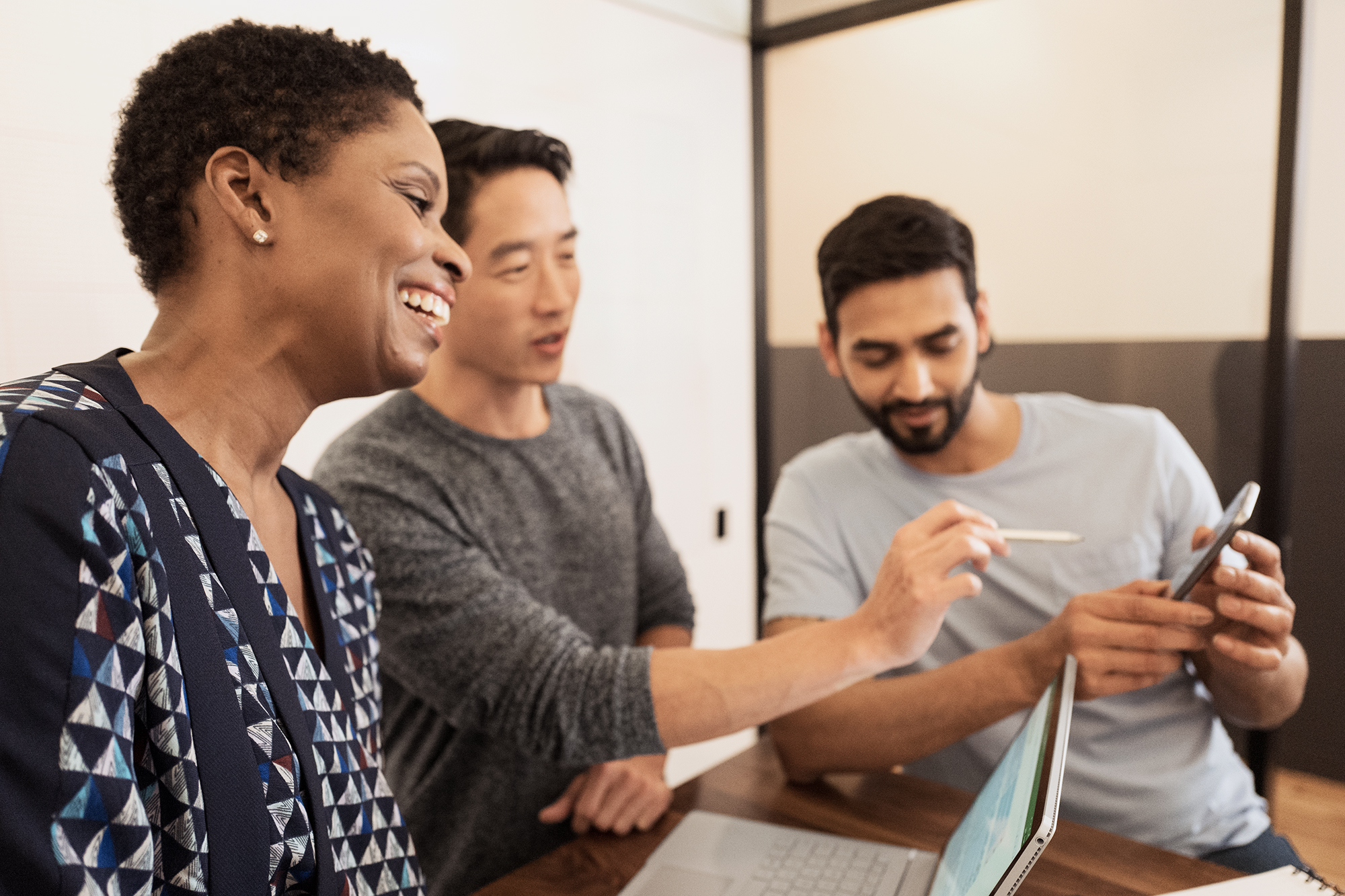 Microsoft 365 Champion Community
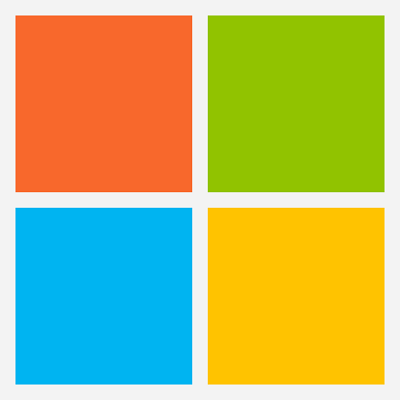 February 2021 Monthly Call




Karuana Gatimu, Community Lead
 Microsoft Teams Customer Advocacy Group
[Speaker Notes: Join our worldwide program at https://aka.ms/Microsoft365Champions 

Materials included in this deck are free to use in your daily work.
Please reference our program as the source of this information.

For questions or comments please reach out in the Drive Adoption or Champion’s Corner forums of the Microsoft Technical Community at https://aka.ms/DriveAdoption]
February 2021 | Inspire & innovate, reimagine a better future
Focusing on what matters | Team Connections

Champion hub tools| Overview & guidance
Task publishing| Overview & guidance

New & upcoming assets | Need to know
Adoption Hub V2 -> launched!
Custom Background Gallery  -> Call for spring content!
Upcoming events
Agenda
Find resources from previous calls here:
https://aka.ms/M365ChampResources
Reimagine a better future

We have an enormous opportunity and responsibility to ensure the technology we create benefits everyone on the planet, as well as the planet itself.

We believe that companies that can do more, should. That’s why we focus on four key areas in which technology can and must benefit the future of humanity and our planet.
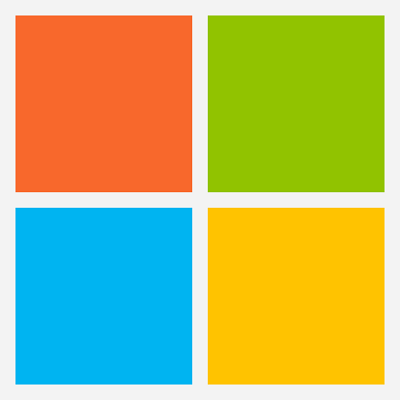 Microsoft Corporate Social Responsibility - Microsoft CSR
[Speaker Notes: As you can see, our own CEO acknowledges that human attention is a scare commodity. 

We are literally inundated with messages, whether phone, text, email, or social media-based, that constantly interrupt us and our trains of thought. 

Let’s dive a bit deeper here and talk about this scare resource—attention.]
Our commitments
Support inclusive economic opportunity
Protect fundamental rights
Commit to a sustainable future
Earn trust
Microsoft Corporate Social Responsibility - Microsoft CSR
Introducing new community managers
Josh Leporati
Teams Customer Advocacy Group
Ryan McKinney
Customer Success Leader
Focusing on what matters | Team Connections
Meaningful MeetingsLive your company culturePut employee well being firstUse the technology#HumansFirst
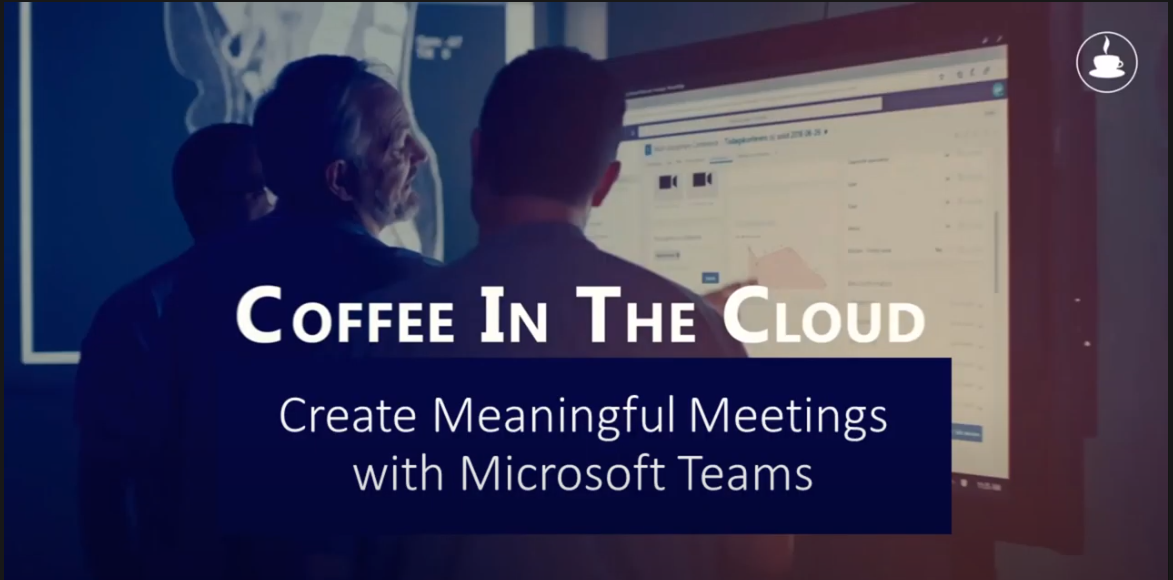 Fostering Team Building & Employee Connections
The teams you work with are the cornerstone of moving ideas and work from inspiration to action. Make sure you take the time to build and encourage connections in these groups for yourself and others!

Visit the Driving Adoption blog and forum for more ideas about fostering team building & employee connections.
Champion Hub Tools | Overview & Guidance
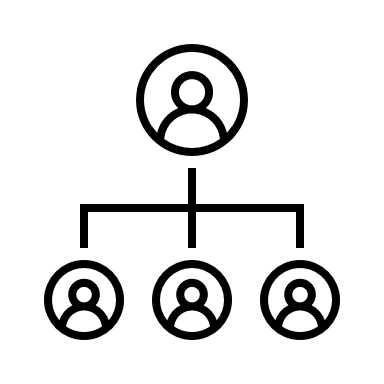 Champion Management Platform
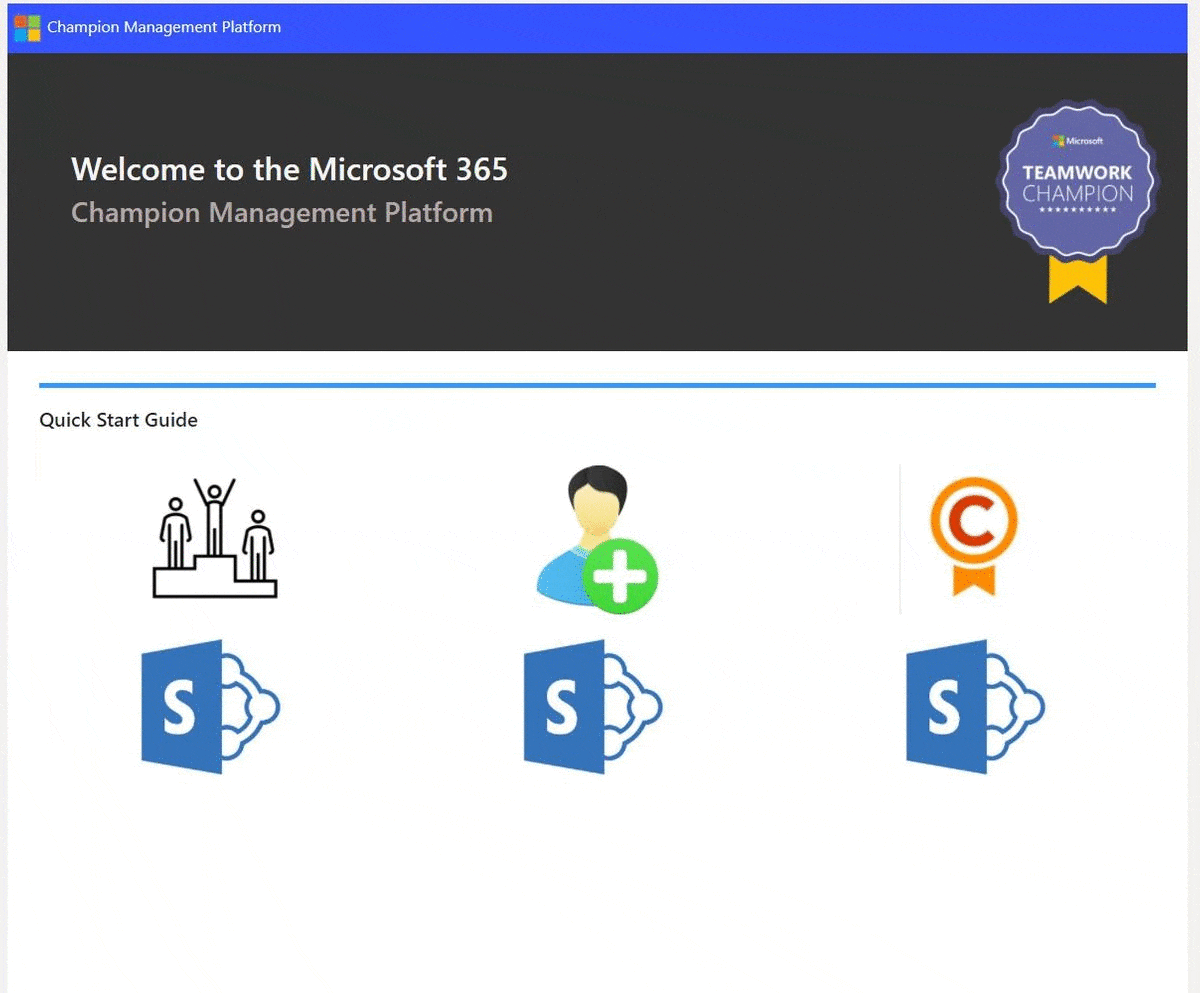 First party toolset designed to help you manage your champions program!
Champion participation management through Lists
Leaderboard functionality to display status and track goals based on custom event types
Digital Badge tooling included

Launching at Microsoft Ignite – March 2nd | Look at our Driving Adoption Blog for release day information.
[Speaker Notes: We are readying the release of V1 which will include basic champion management through Lists, the ability to display leaderboard results and search through champions near you, as well as digital badging integration.  We are excited about this V1 release and are already envisioning some exciting enhancements to V2 like bot based conversations out to your champion community for news and updates, streamlined dashboarding, etc.]
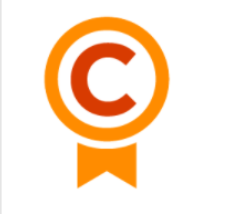 Digital badge tool
Lightweight tool to help spread awareness of your champion program
Centralized management and approval of application
Seamless usage through existing Team structures

Launching at Microsoft Ignite – March 2nd | Look at our Driving Adoption Blog for release day information.
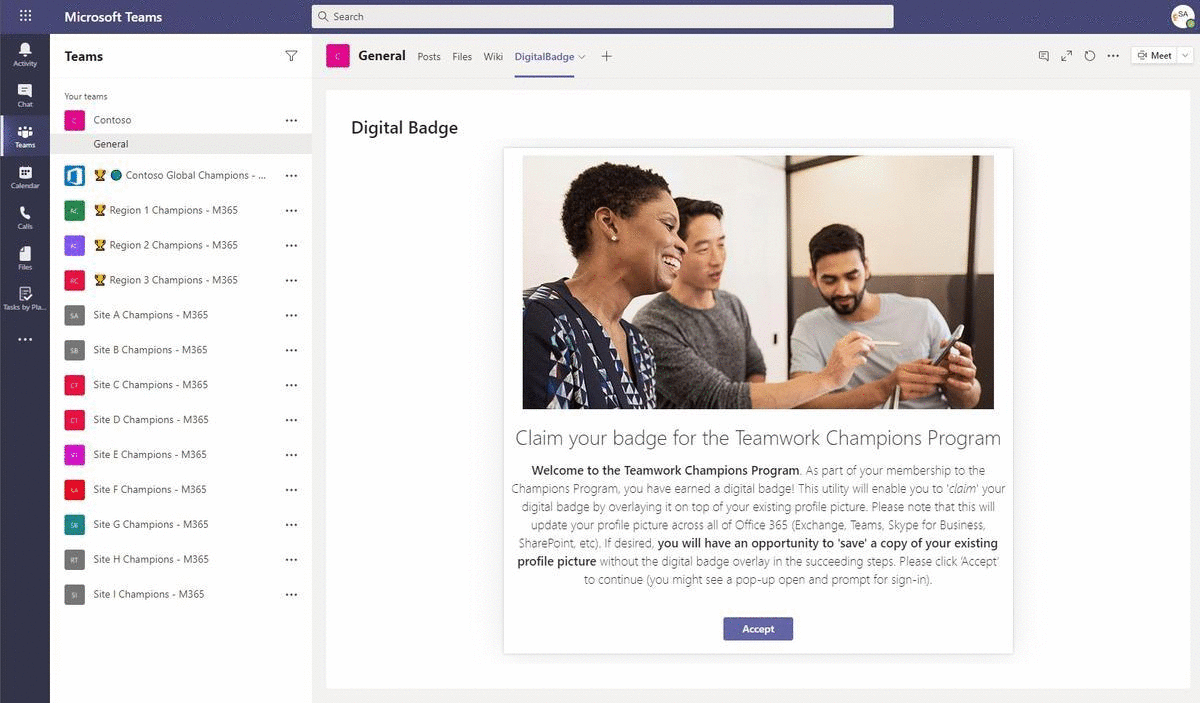 Task Publishing | Overview & Guidance
Task publishing scenarios
As a Teams user who has been enabled for task publishing by your organization, you can create a list of tasks to send to any number of teams in your org. 

Each team gets its own copy of the list for assigning and completing tasks and tracking team progress. If you're a team manager, find out how to assign and track tasks in Teams.

We think there are some exciting scenarios for you to leverage with your champion programs via Task publishing.
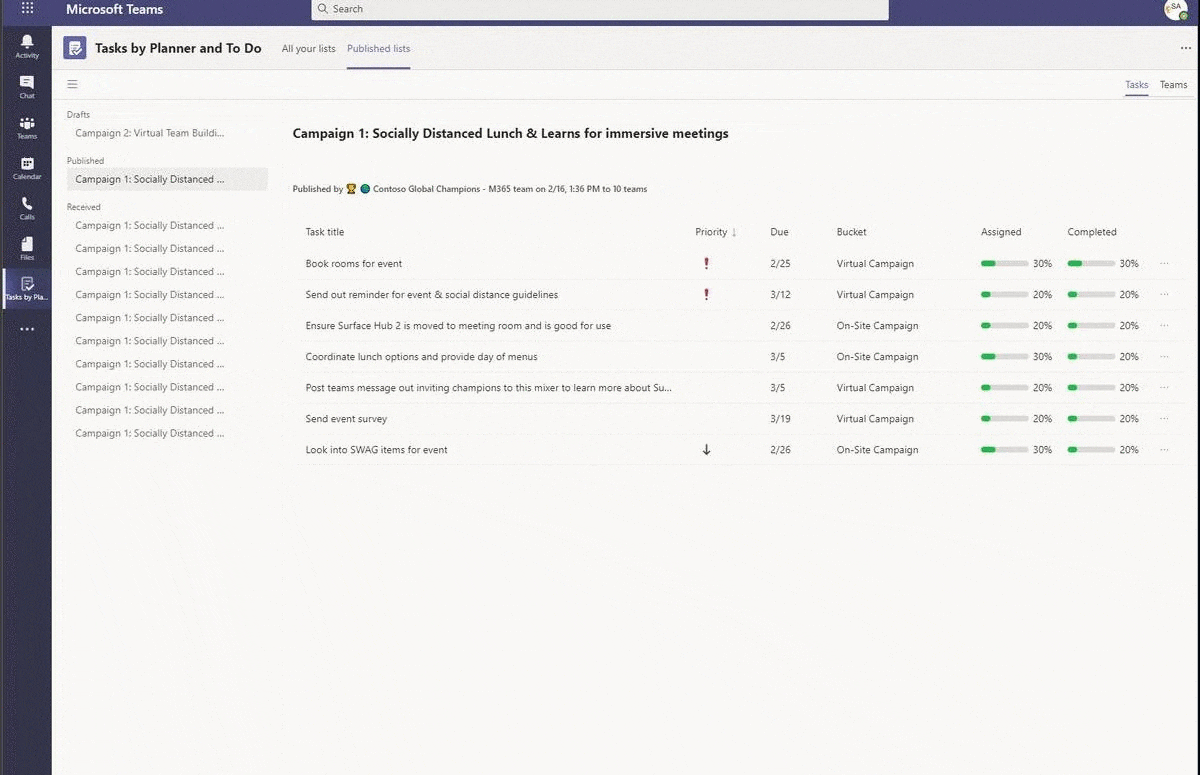 Thinking through Teams Tasks hierarchy
How you build out your organizational hierarchy will determine how you can deliver tasks to the corresponding teams.

You are in control of the hierarchy and can build it to suit your organization’s needs.

View the blog post in our Driving Adoption blog for a complete walkthrough and to engage with others in the community.
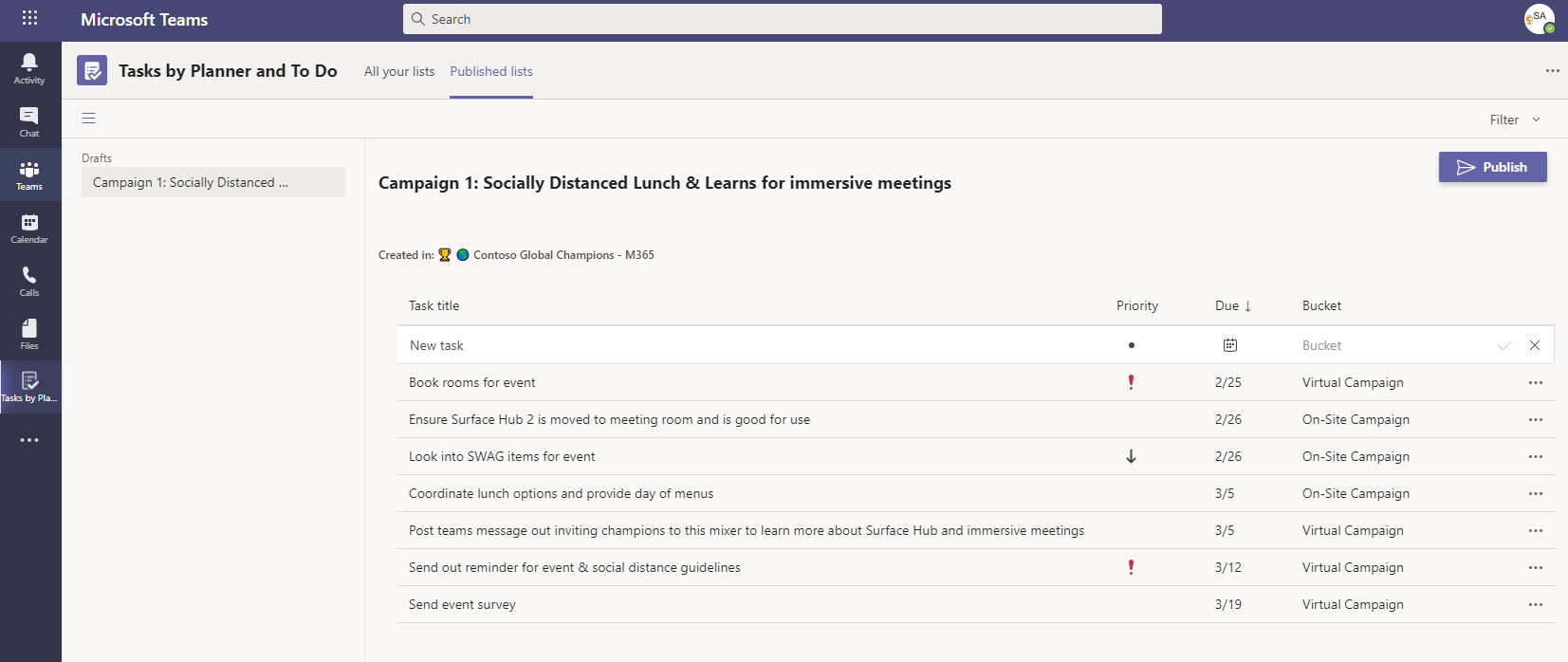 Getting started with Task publishing
IT Admin assistance with initial deployment
Global Admin or Teams Service Admin
Will require preview PowerShell components

Creation of initial publishing hierarchy
Development of column and bucket values
Discussion with other teams that also may want to leverage Task publishing to incorporate into hierarchy
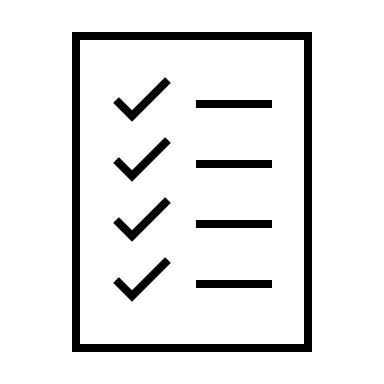 Demo
Task Publishing in action
New & Upcoming Assets | Need to Know
Adoption Hub V2 launch
We continue to enhance the Microsoft 365 Adoption Hub as your go-to location for business user and Champion information.  

This launch includes:
Role-based guidance
Scenario-based solutions 
Simplified assets by phase
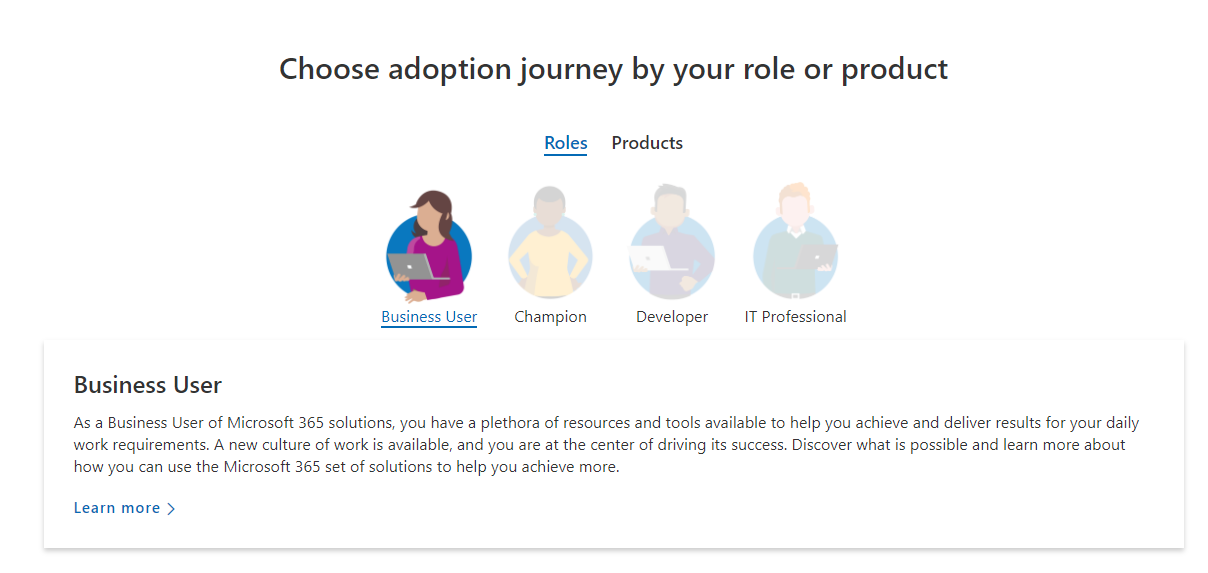 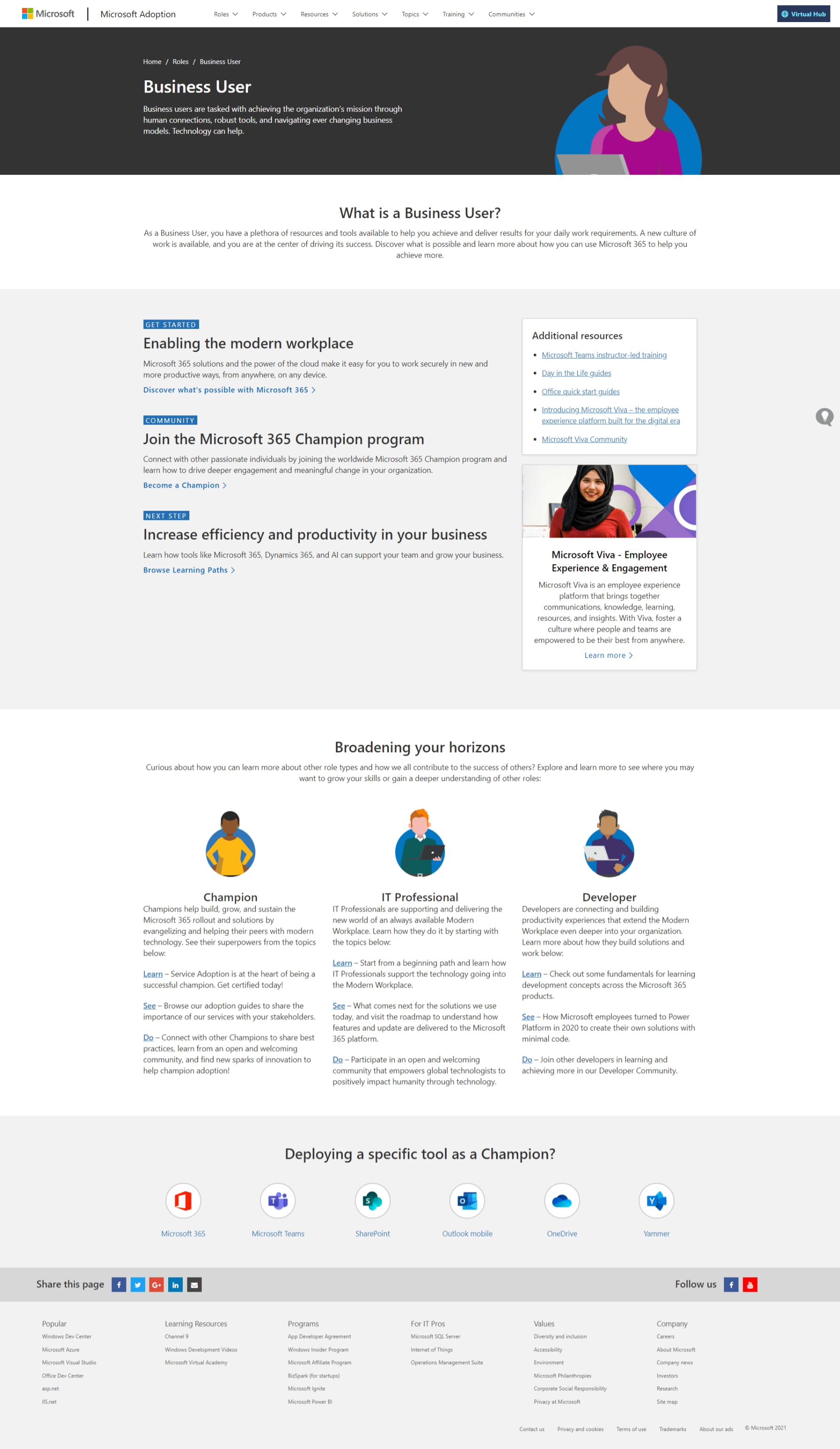 Partner Solution Gallery
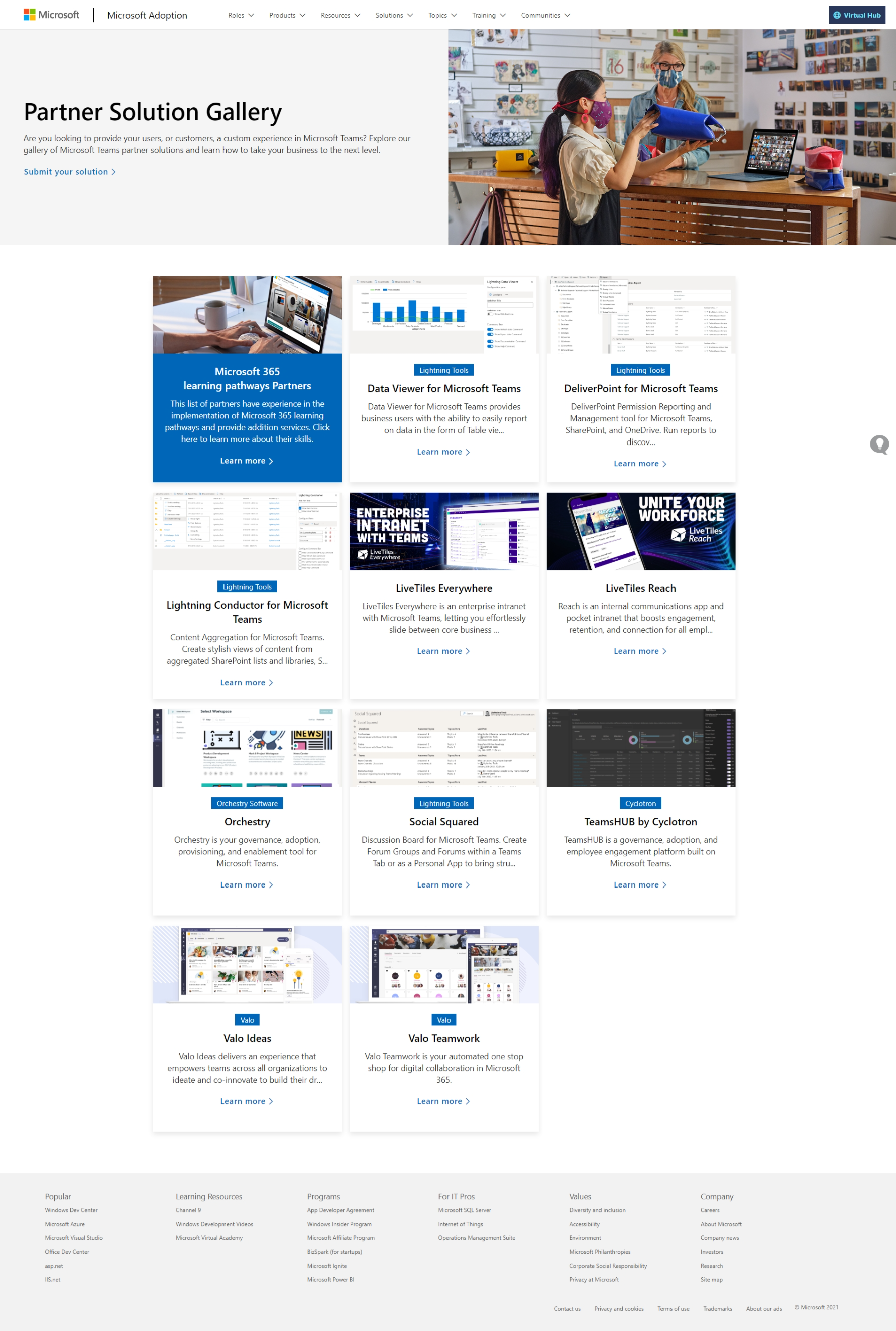 Further updates by Ignite
Solutions submitted by partners; vetted by Microsoft for inclusion
To be integrated with role-based scenario pages
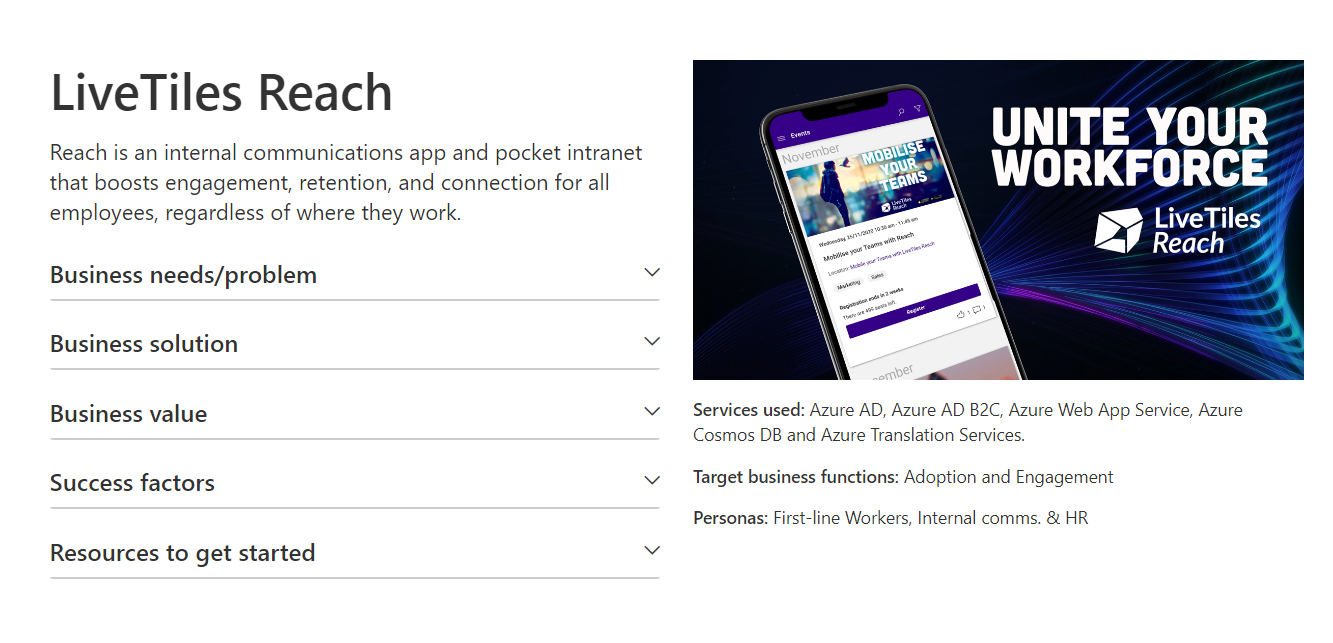 Custom Production Playbook
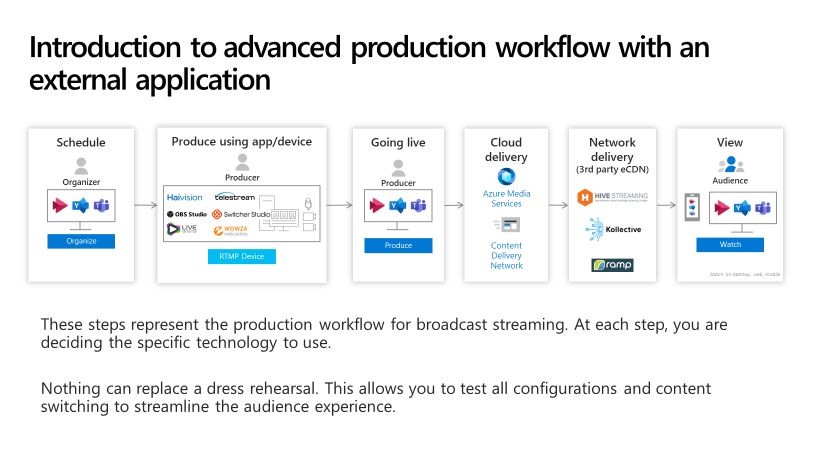 Initial version this month
To be updated with new features – April 2021
Digital event partners to be highlighted
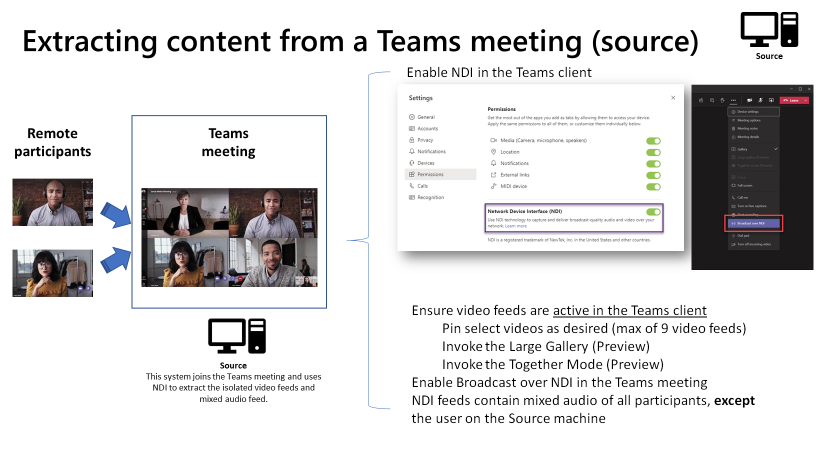 Tutorial Message Center to Planner / Tasks in Teams Follow this tutorial to create awareness & better communication about service changes.#ChampionTools
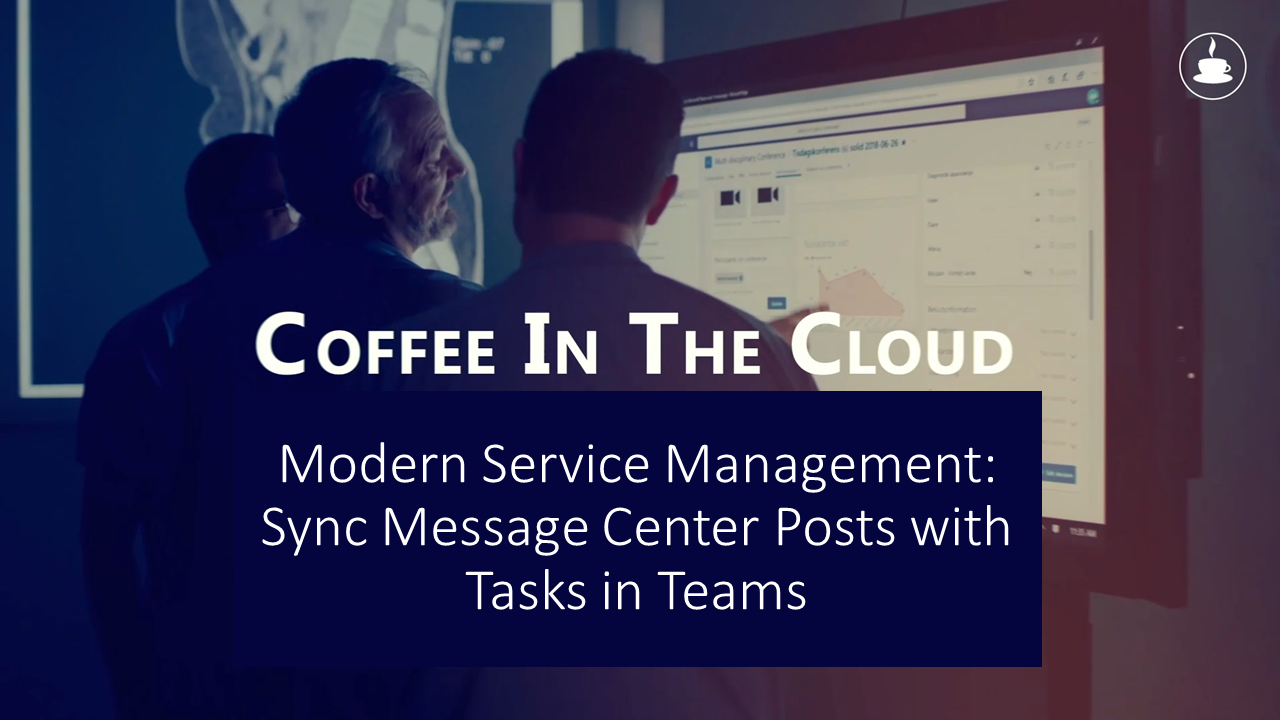 Adoption Course on Microsoft Learn
Earn your Adoption Specialist badge on Microsoft LearnNew content in Q2/CY21Existing edX course credit will transfer#ChampionTools
https://aka.ms/AdoptionCourse
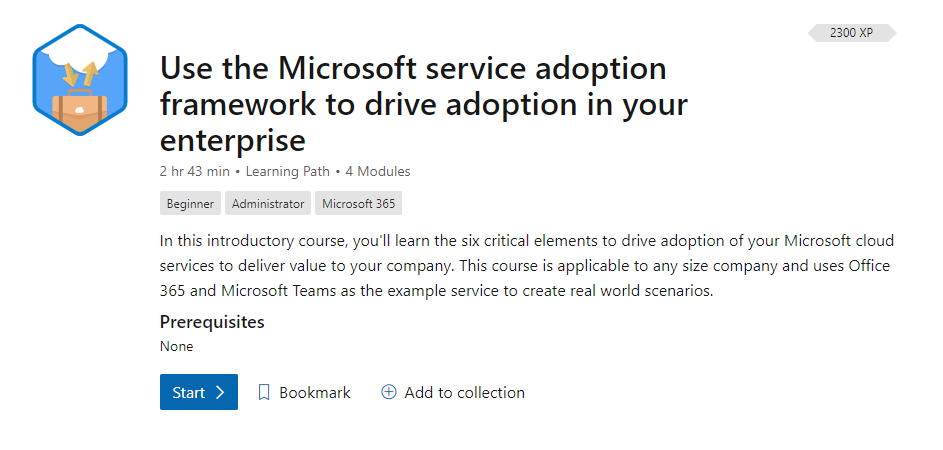 Adoption news on LinkedIn
Stay up-to-date right on LinkedInArticles about adoption assets and strategiesSubscribe & share#ChampionTools
https://aka.ms/AdoptionNews
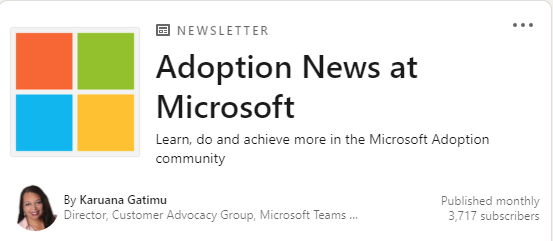 Custom Background Gallery – spring content
Submit your spring content for the Custom Background Gallery!

Submit your content here
Browse the gallery
Help us expand our Microsoft Teams Custom Background Gallery by contributing!
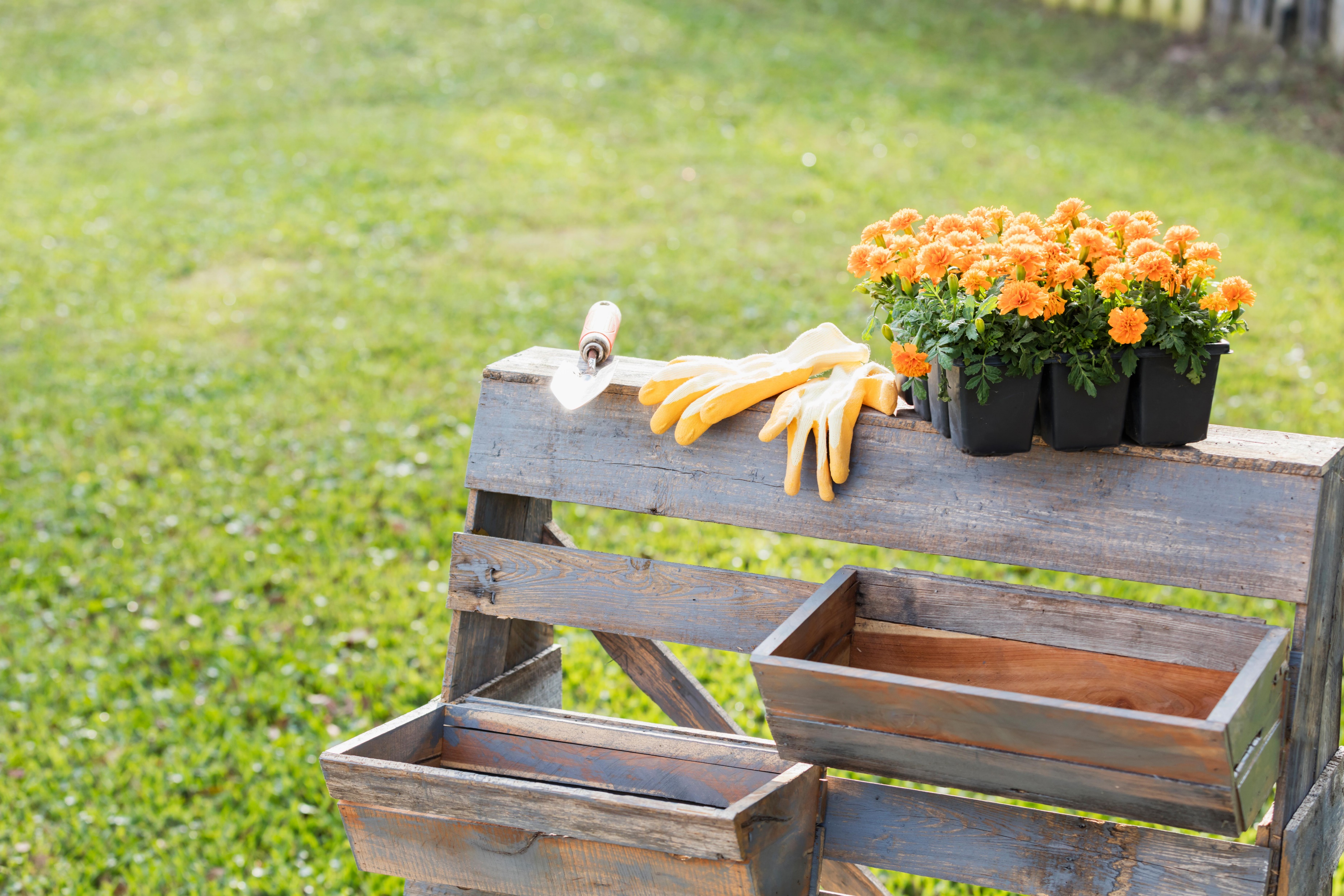 Upcoming events
Microsoft Ignite (March 2-4, 2021)
Virtual Events in Microsoft Teams – Ask Microsoft Anything (March 9, 2021, 9-10 AM PT)
SharePoint Fest Virtual Workshop(March 16th, 2021, 9:30-1:30 PM PT)

Tech Community 2021 Awards (Jan 1 – March 31, 2021)
Government Collaboration Summit (April 20 – 21, 2021) **Date change**
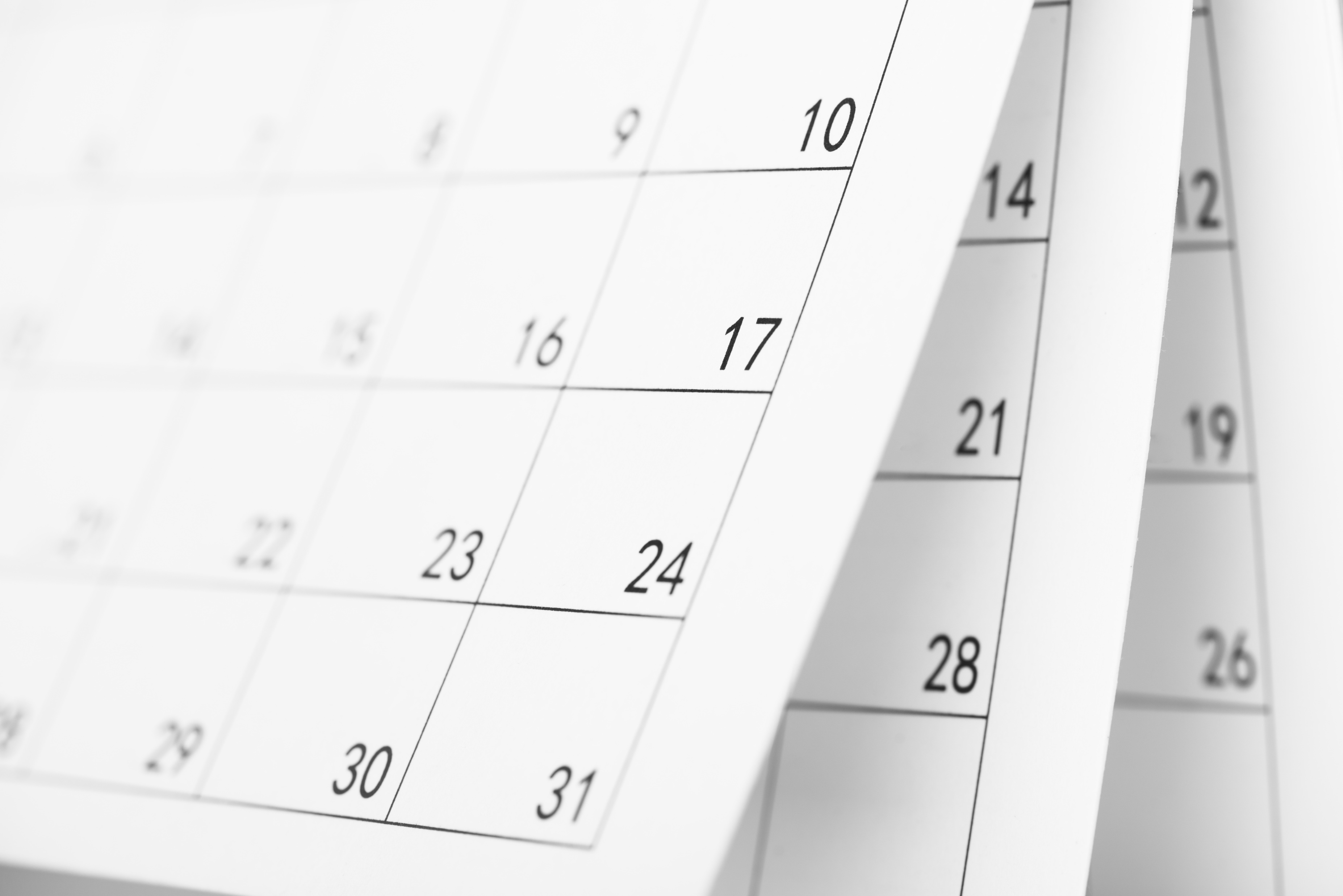 Our next Champion community call:
March 23rd @ 8 AM & 5 PM PT
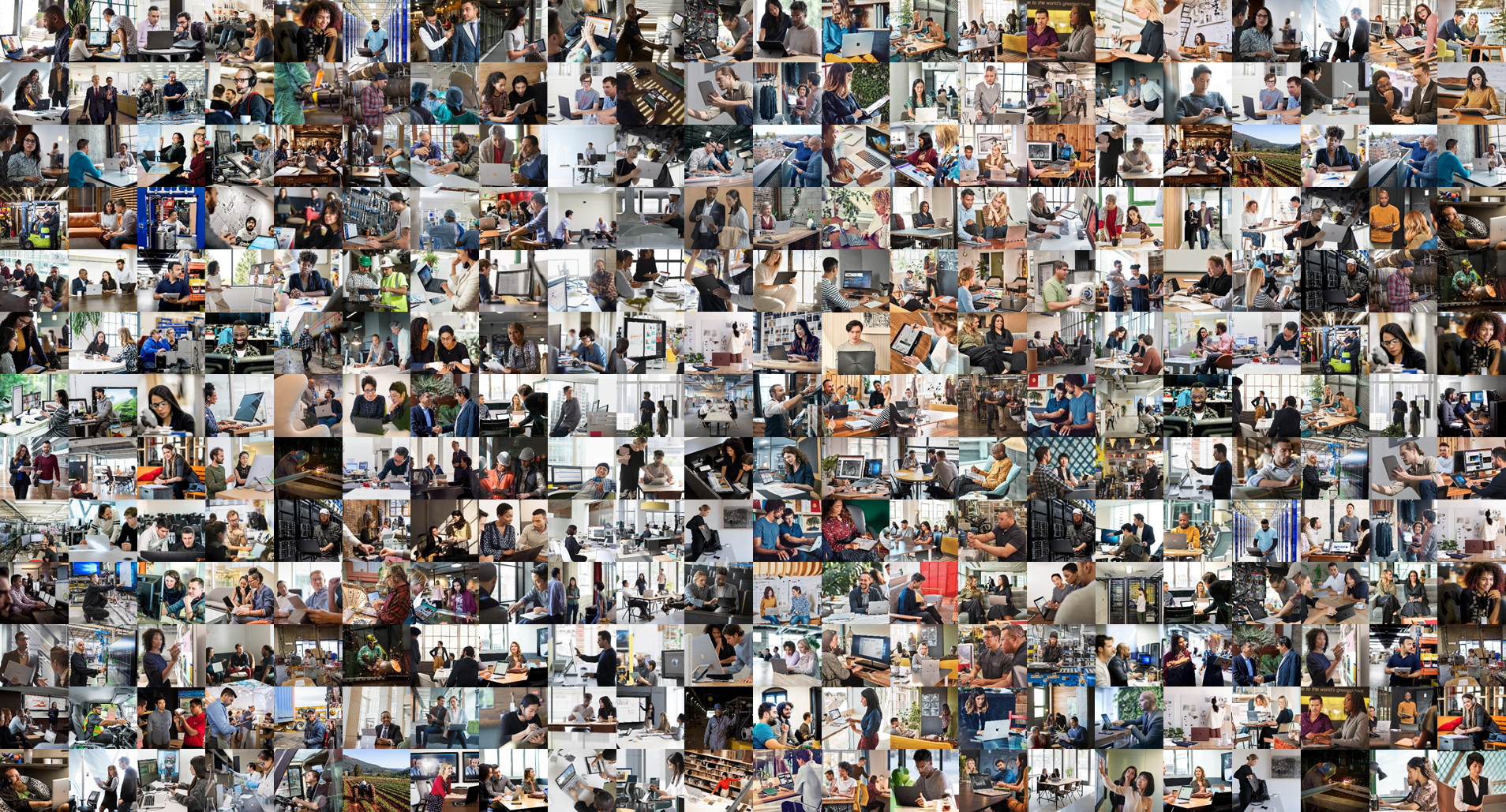 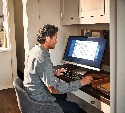 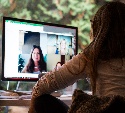 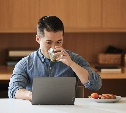 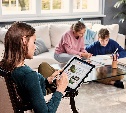 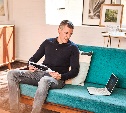 We’re in this together
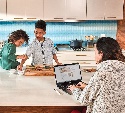 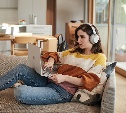 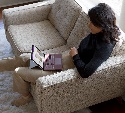 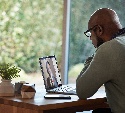 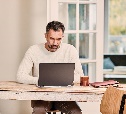 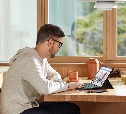 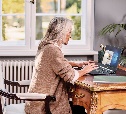 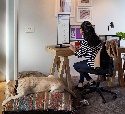 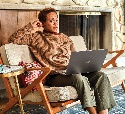 Thanks for attending! We’d love your feedback on todays call and hear ways we can make future calls even better!https://aka.ms/Microsoft365ChampionCallFeedback
Microsoft 365 Champion Community
Learn more. Do more. Achieve more, together.
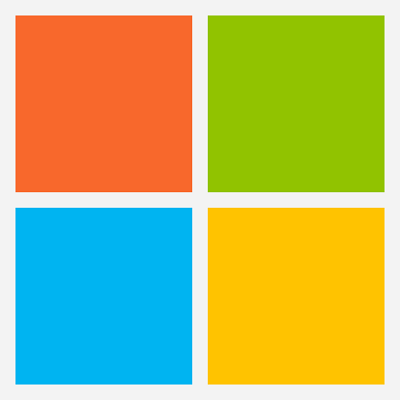 [Speaker Notes: Join our worldwide program at https://aka.ms/Microsoft365Champions 

Materials included in this deck are free to use in your daily work.
Please reference our program as the source of this information.  

For questions or comments please reach out in the Drive Adoption or Champion’s Corner forums of the Microsoft Technical Community at https://aka.ms/DriveAdoption]
RESOURCESMicrosoft 365 Adoption Hubhttps://adoption.microsoft.comMonthly call resources for Champions https://aka.ms/M365ChampResources COVID-19 Resources from Microsofthttps://aka.ms/covid19Info
https://aka.ms/m365roadmap
Microsoft resource cheat sheet
https://docs.microsoft.com
https://developer.microsoft.com
Visit Us
https://aka.ms/techcommunity
Microsoft Technical Community
Product forums and blogs
Driving Adoption forum
Diversity & Inclusion forum
IT Pro & Adoption Documentation
Learn how to plan, deliver, adopt and manage Microsoft 365 products
Developer Documentation
Training, documentation, samples & communities for developers
Microsoft 365 Roadmap
All public feature delivery dates
Filter by product
Tools and resources


https://adoption.microsoft.com
Microsoft 365 Adoption Hub
Adoption resources for Microsoft 365 services
Microsoft 365 Champion sign up and information
Microsoft 365 learning pathways & Service Adoption Specialist course information